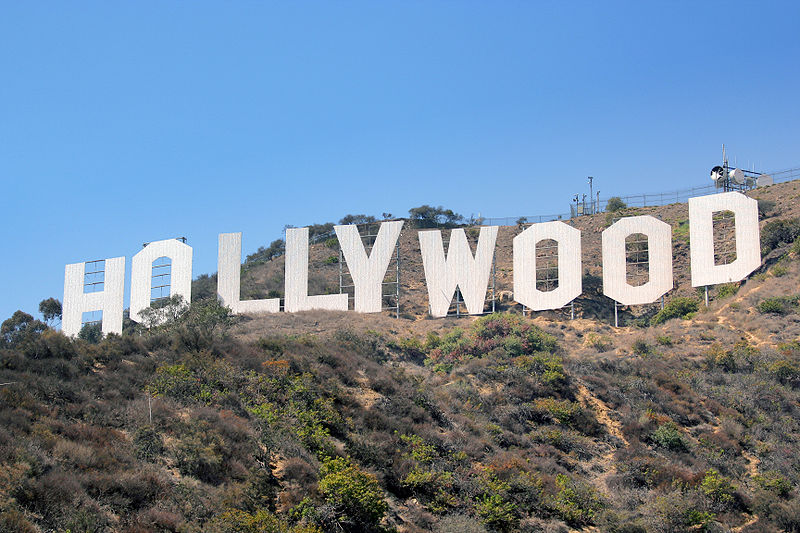 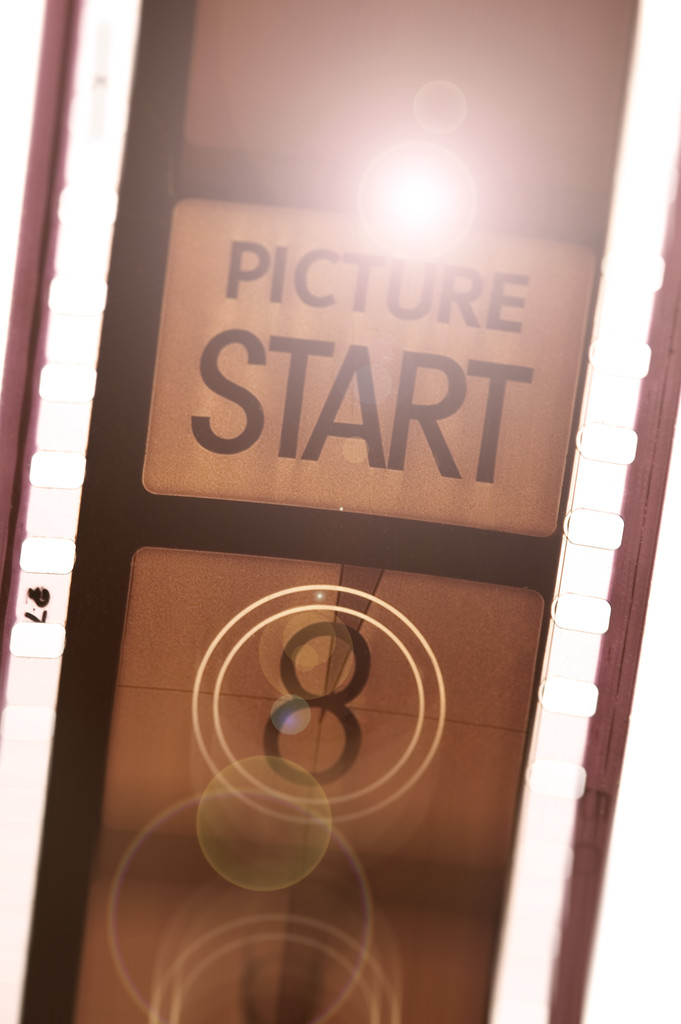 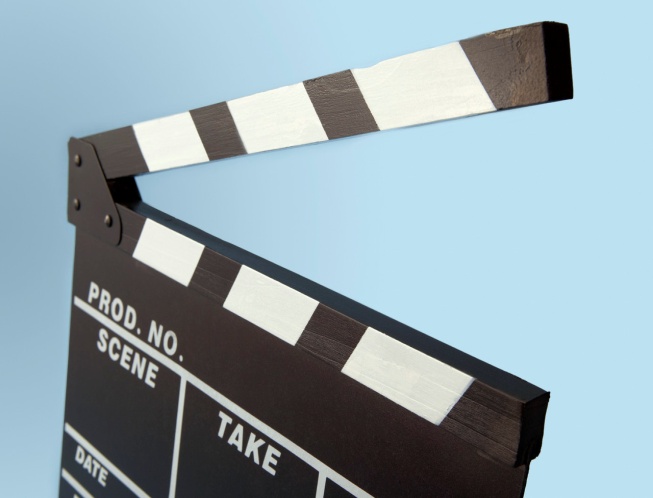 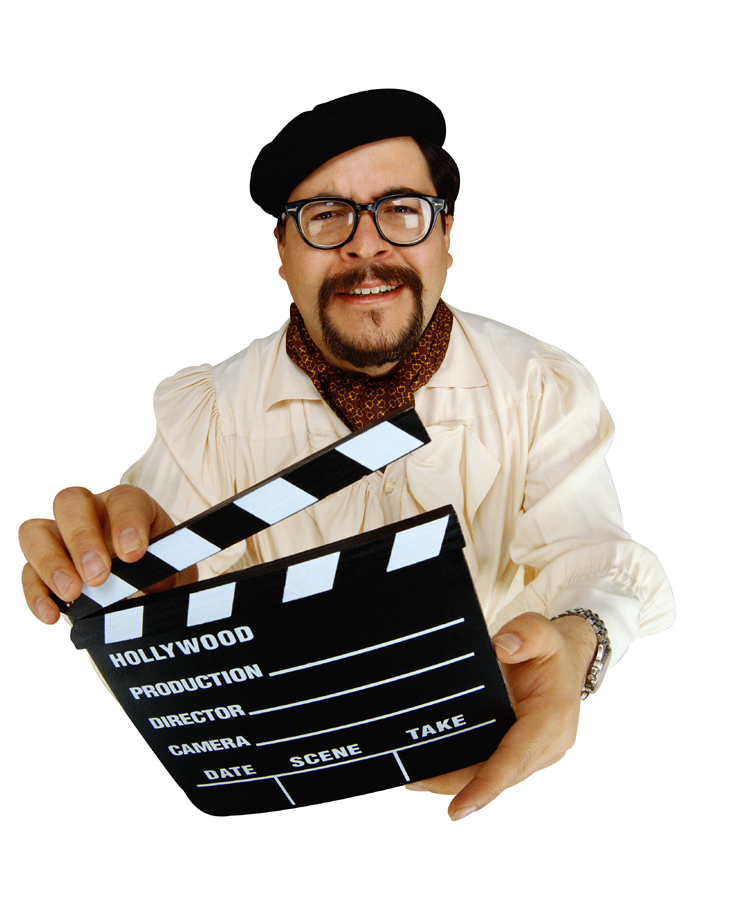 The Nestor Company built the first motion picture studio in Hollywood in 1911. It is here that the first film studios originated: Universal Studios, Twentieth Century Fox, and Paramount.
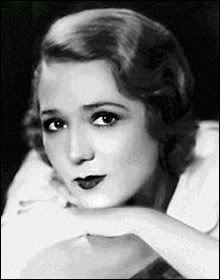 Mary Pickford
Charlie Chaplin
The greatest cartoon-maker in cinema history was Walt Disney (1901-1966).
He produced his first black and white Mickey Mouse cartoon in 1928. Then Disney created the second cartoon superstar – Donald Duck.
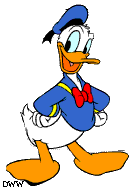 The hollywood bowl
The popular Walk of Fame consists of 1,800 bronze stars set in the sidewalks along Hollywood Boulevard and Vine Street.
The “Hollywood” sign
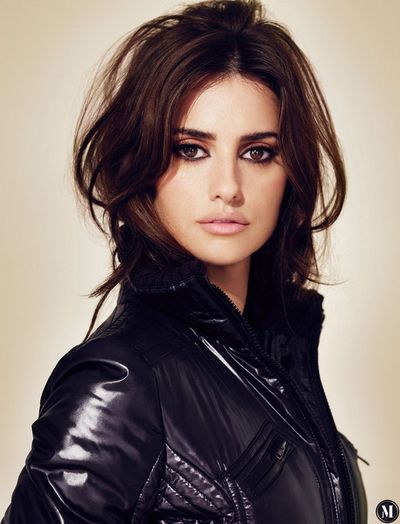 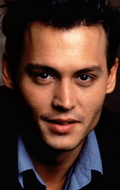 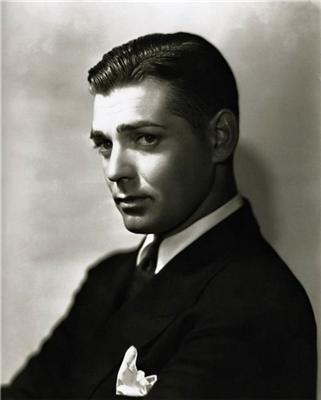 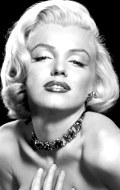 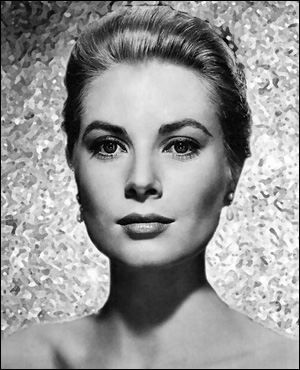 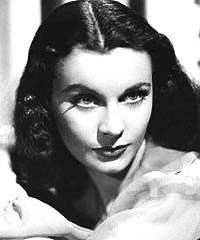 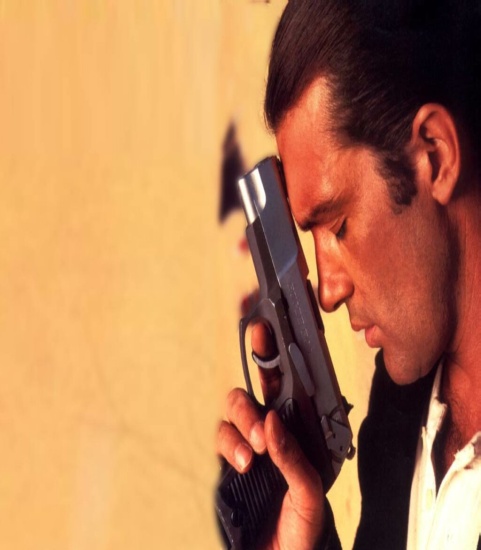 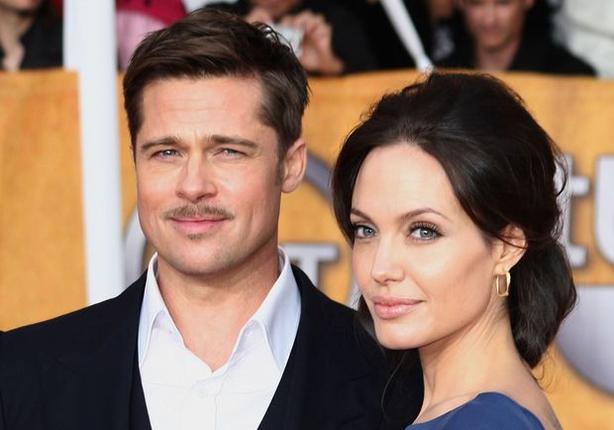 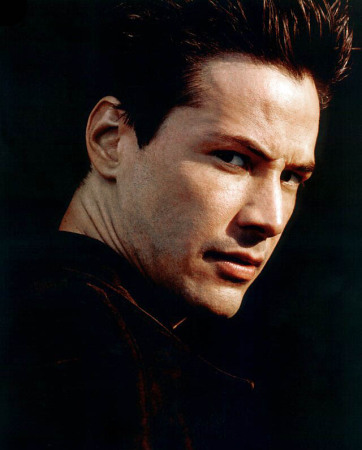 Chinese Theatre
Hollywood High School
Kodak theatre
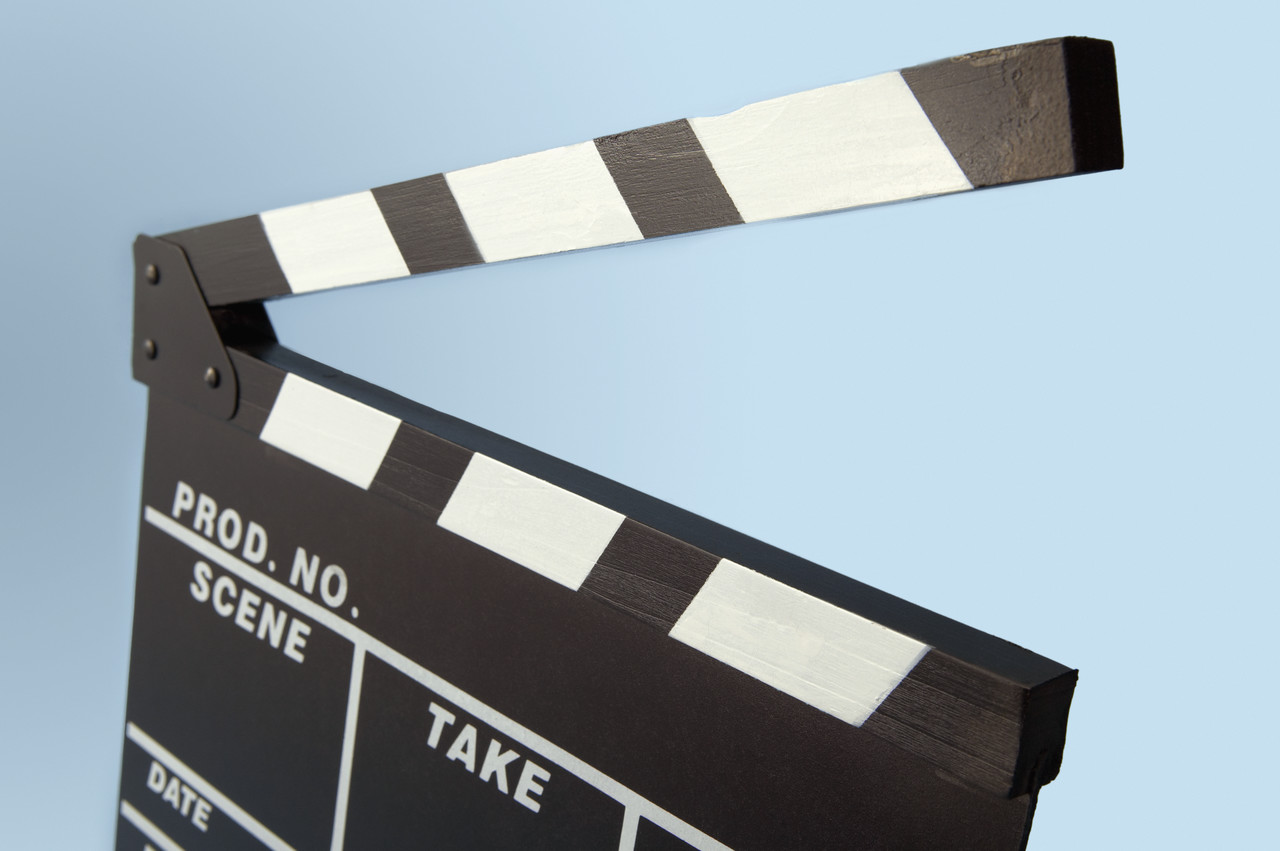 Thank you for attention